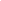 Taşıyıcılara Yapılan Müdahaleler
KORUMA ONARIM UYGULAMA AŞAMALARI/ Rantualaj
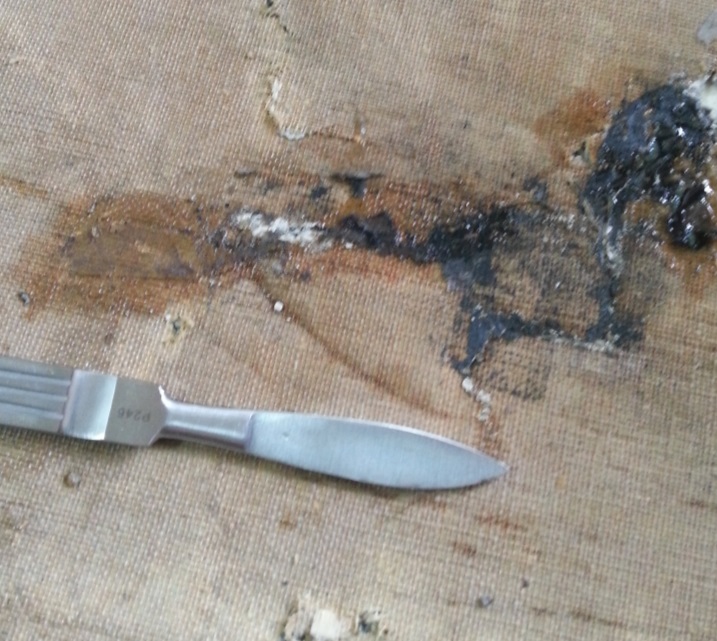 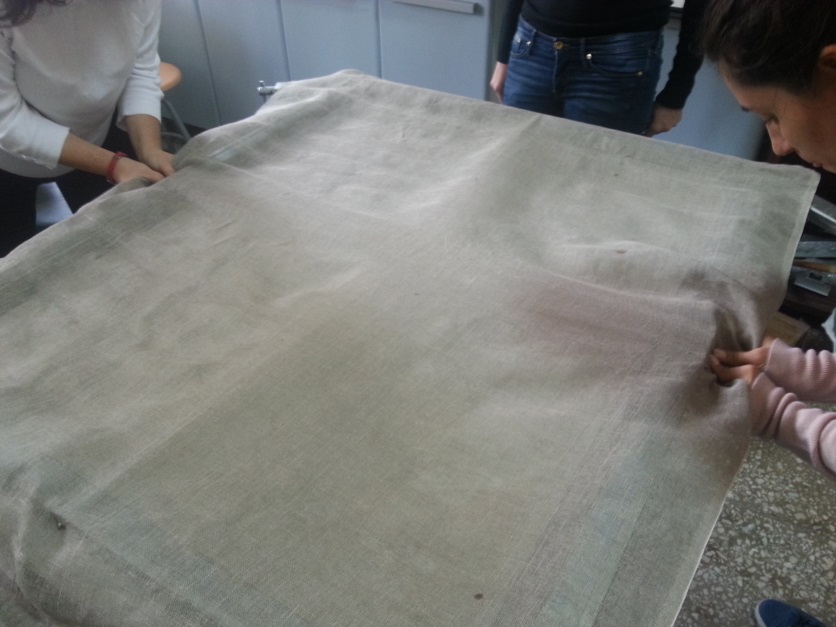 KORUMA ONARIM UYGULAMA AŞAMALARI/ Rantualaj
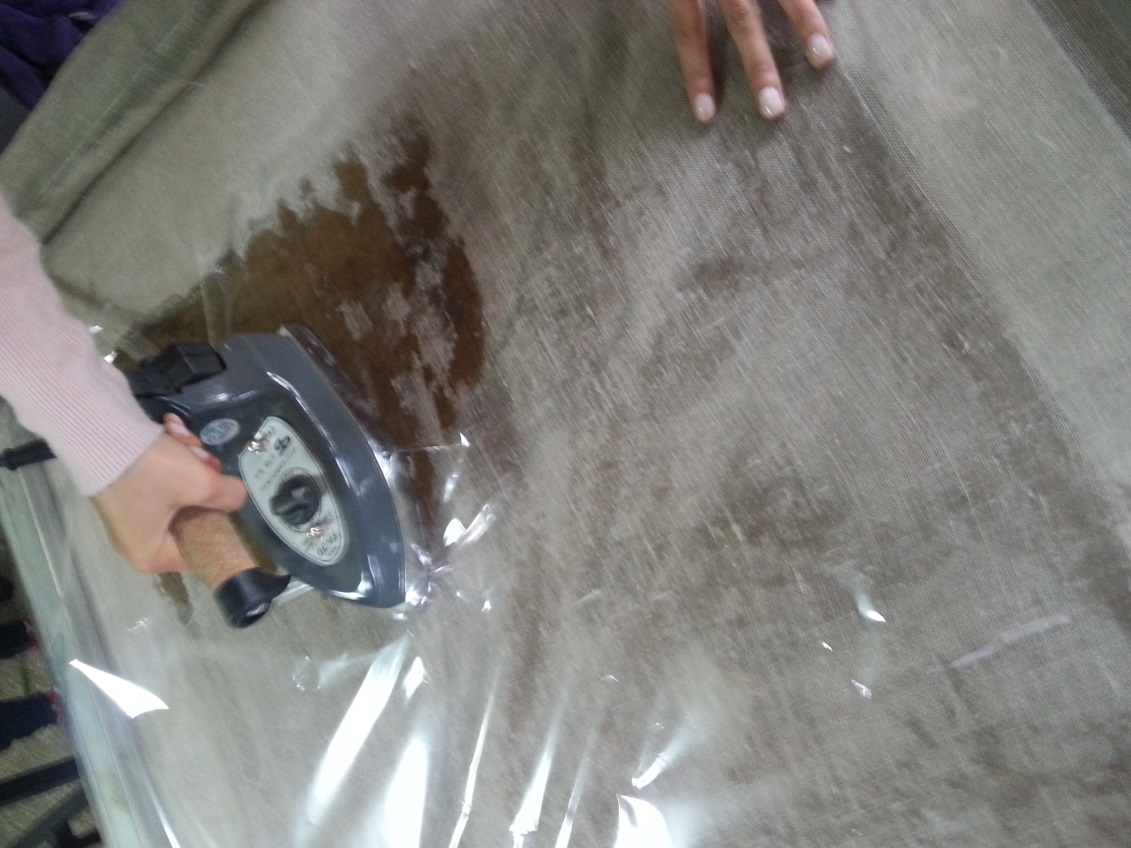 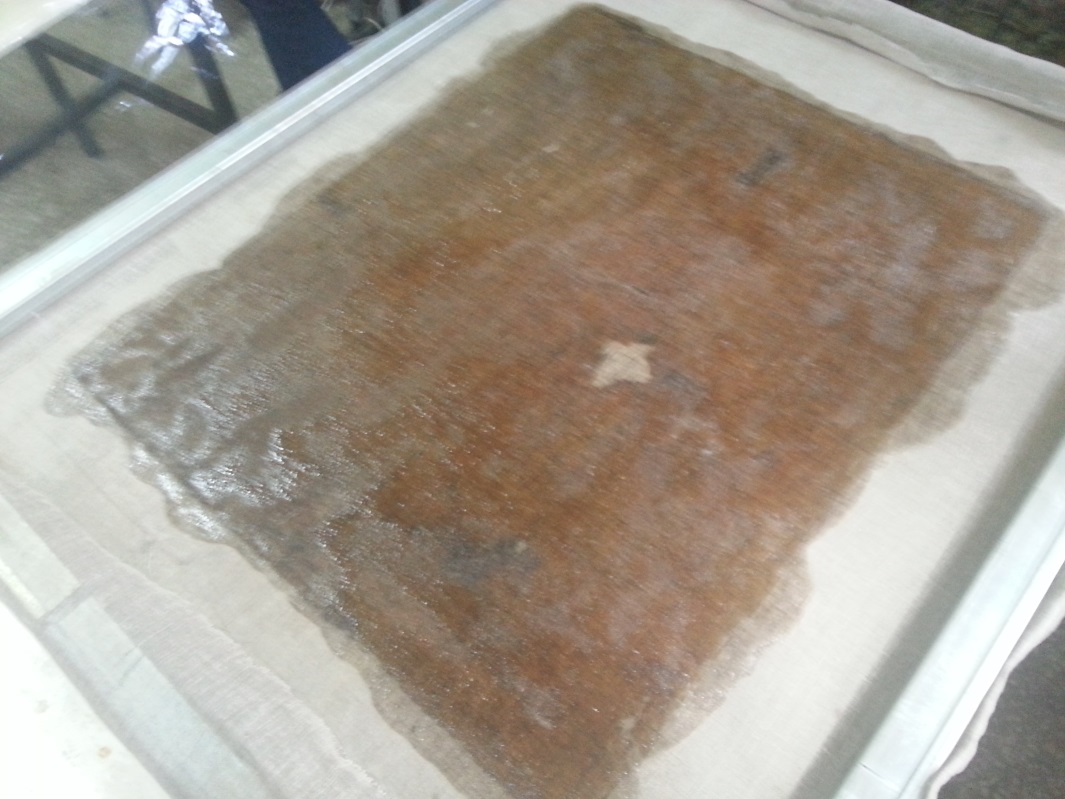 KORUMA ONARIM UYGULAMA AŞAMALARI/ Rantualaj
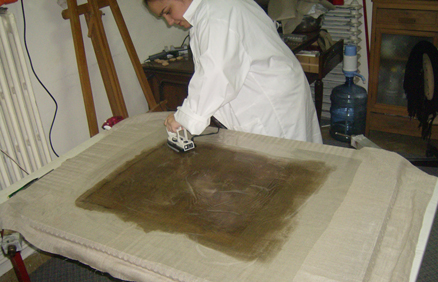 KORUMA ONARIM UYGULAMA AŞAMALARI// Düzensiz Yama
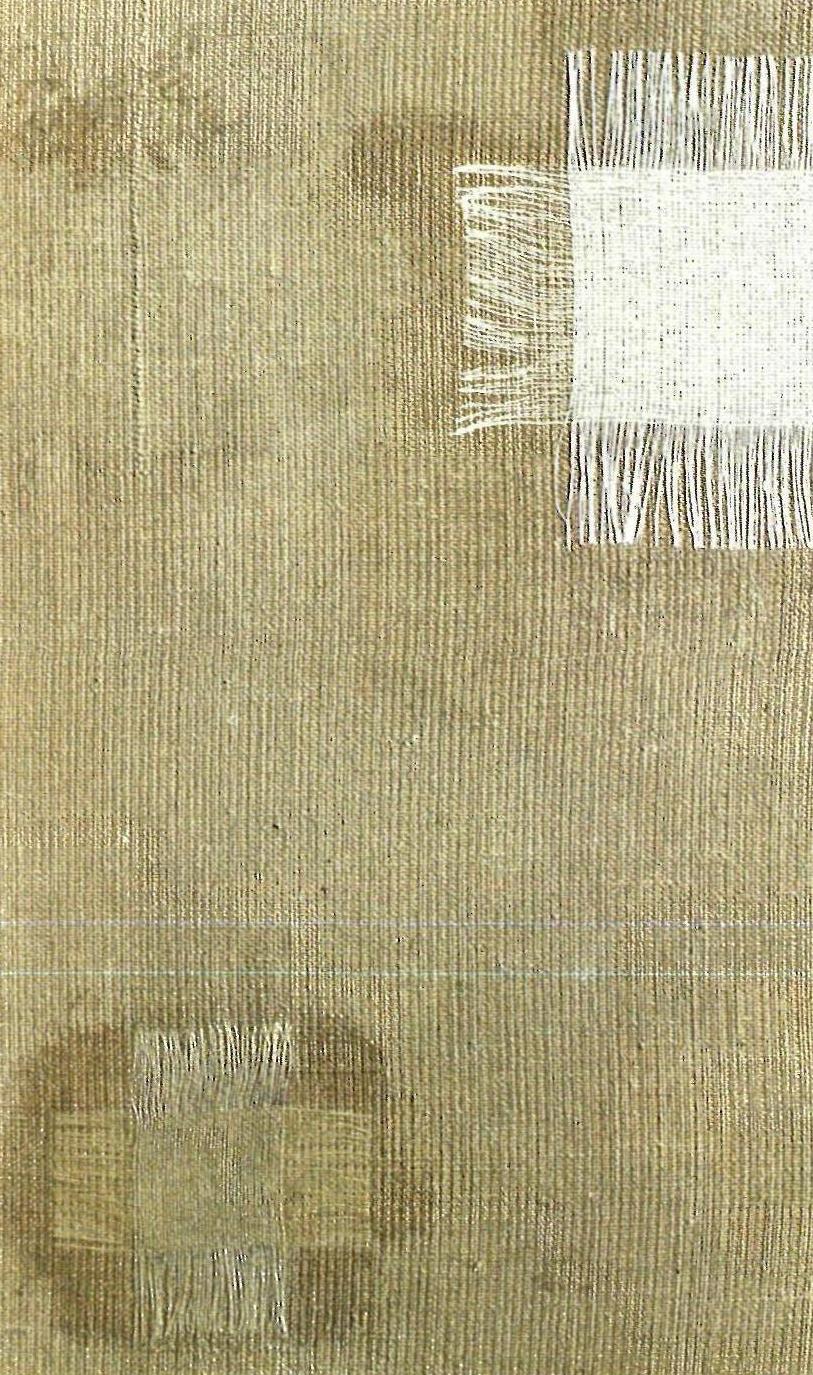 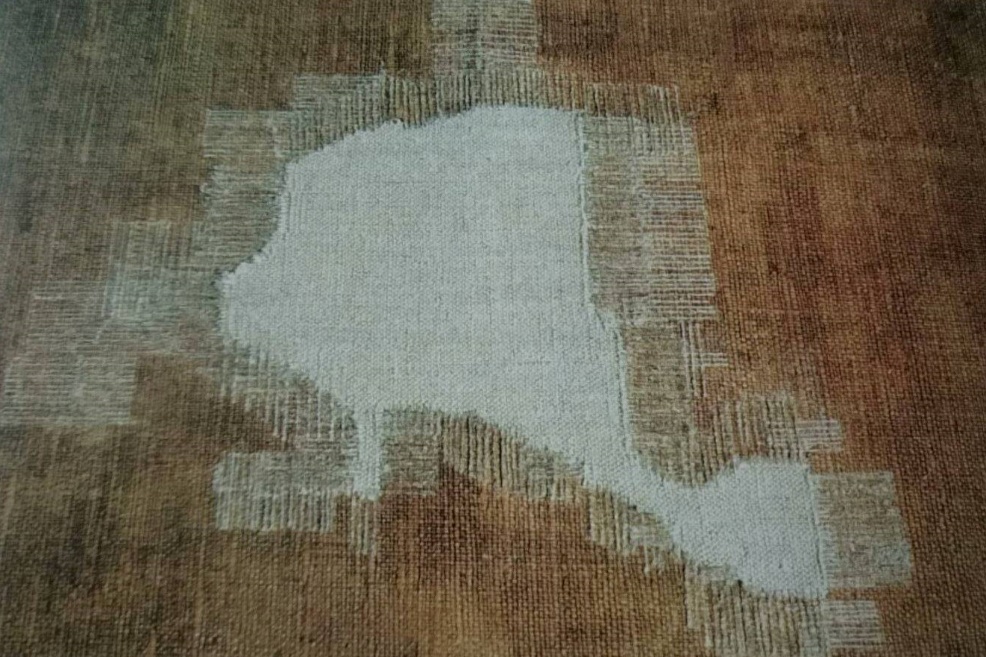 KORUMA ONARIM UYGULAMA AŞAMALARI/ Lifle Sağlamlaştırmaj
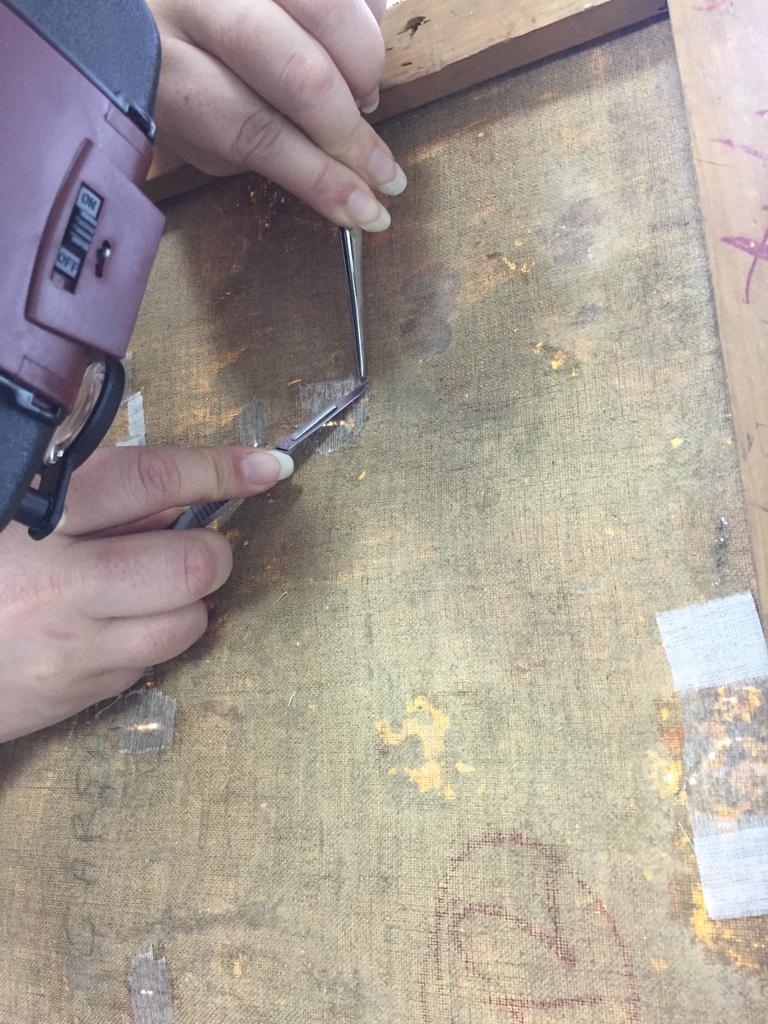 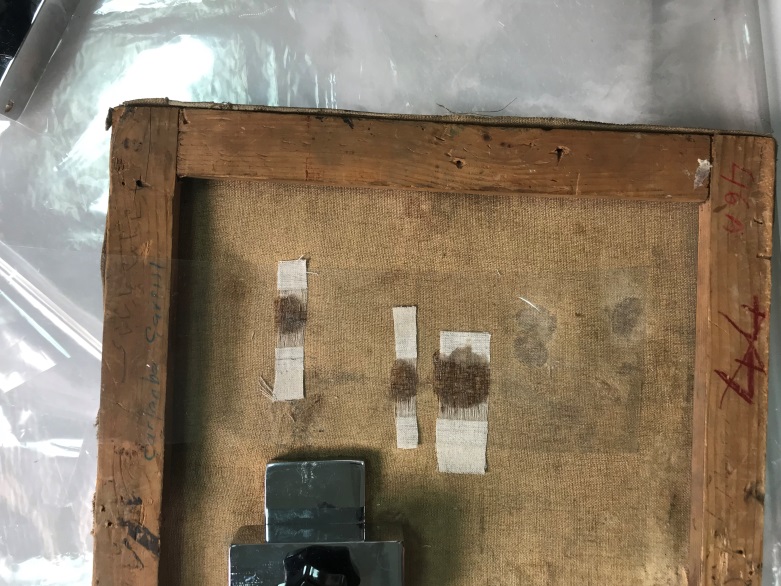